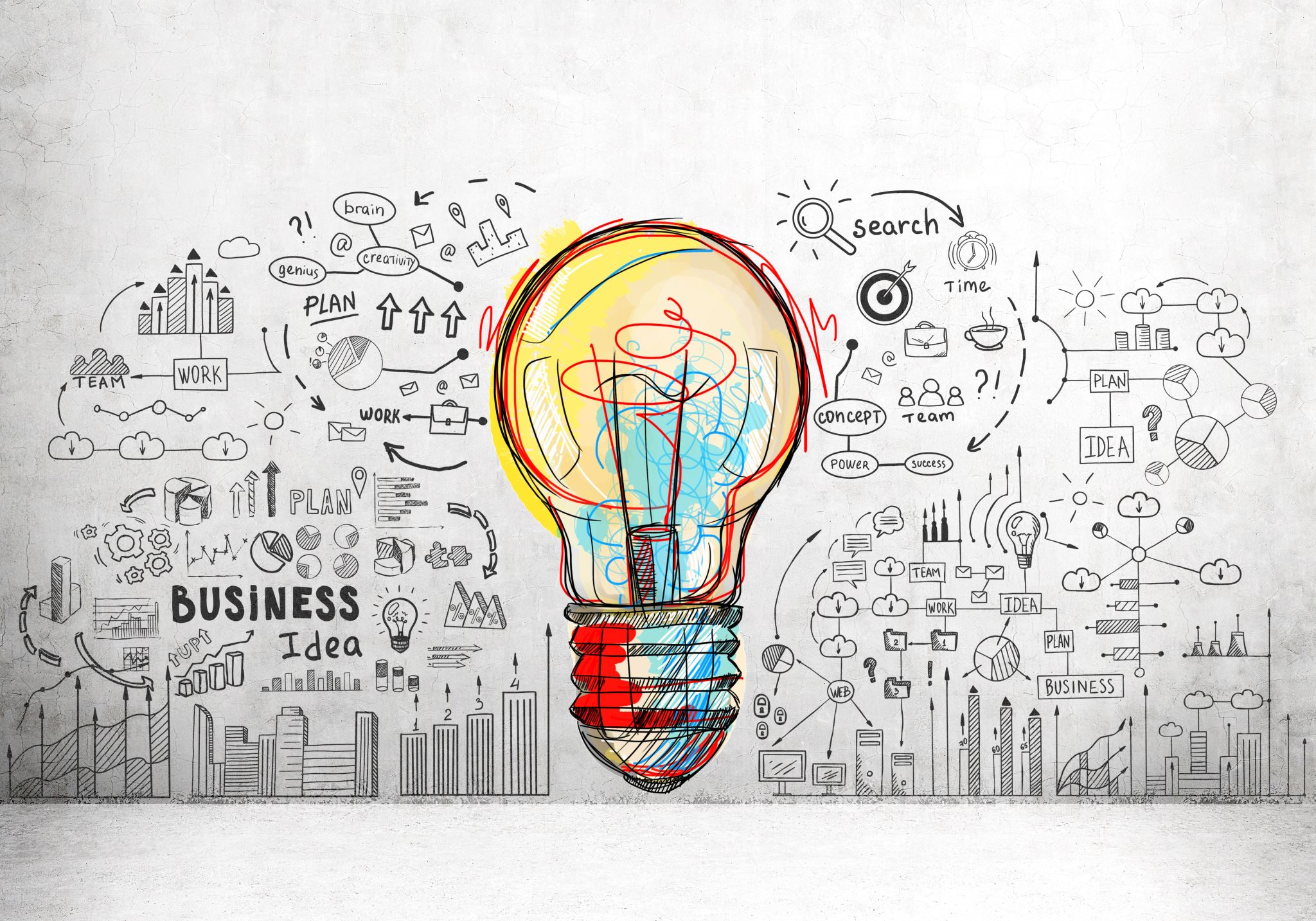 Rehearsal By Design
Dr. Jordan Cox
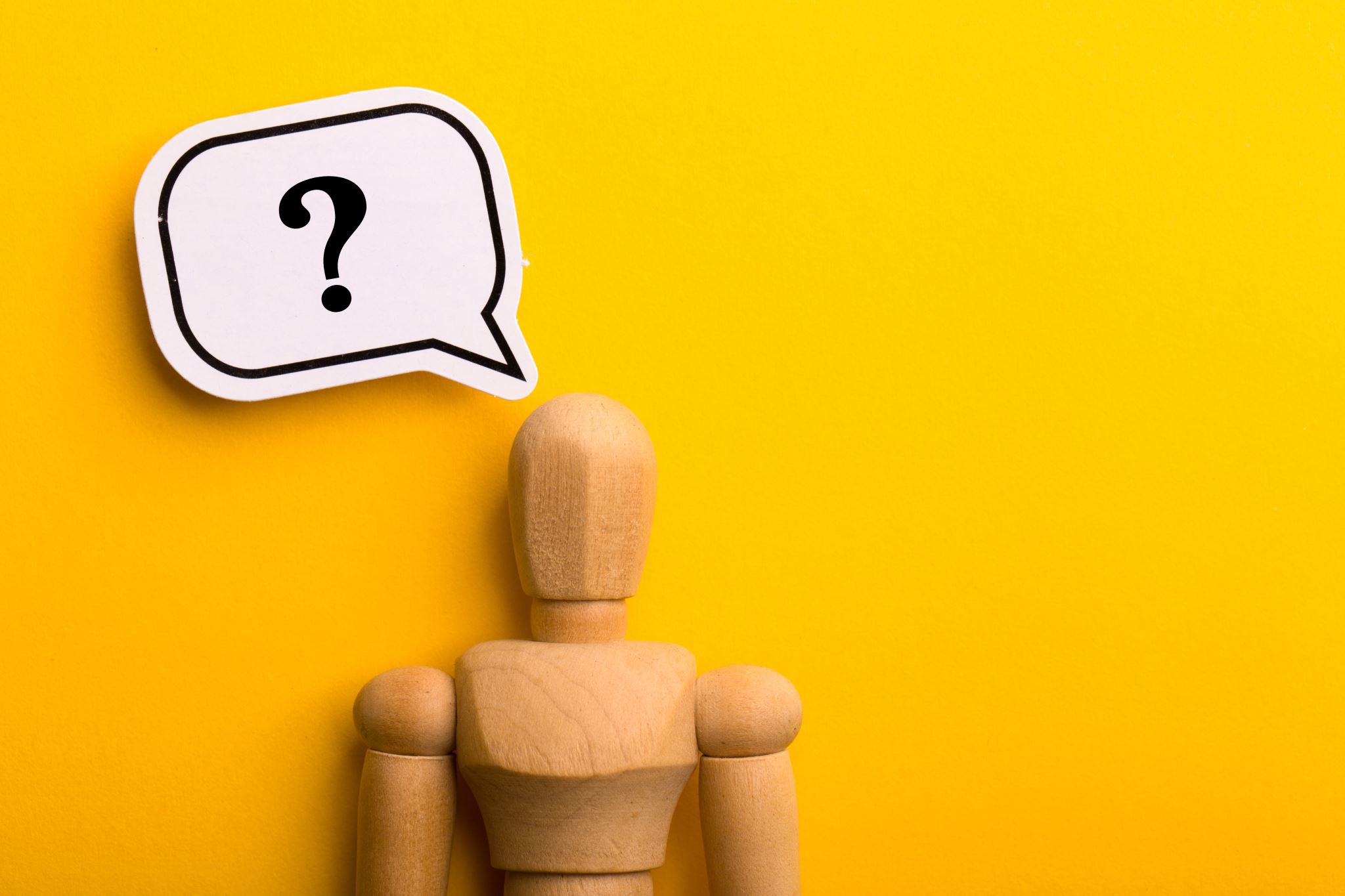 Plan, please!
Why?
Slump?
Diversity
Fresh ideas?
Boring?
Social Emotional Learning
Teambuilding
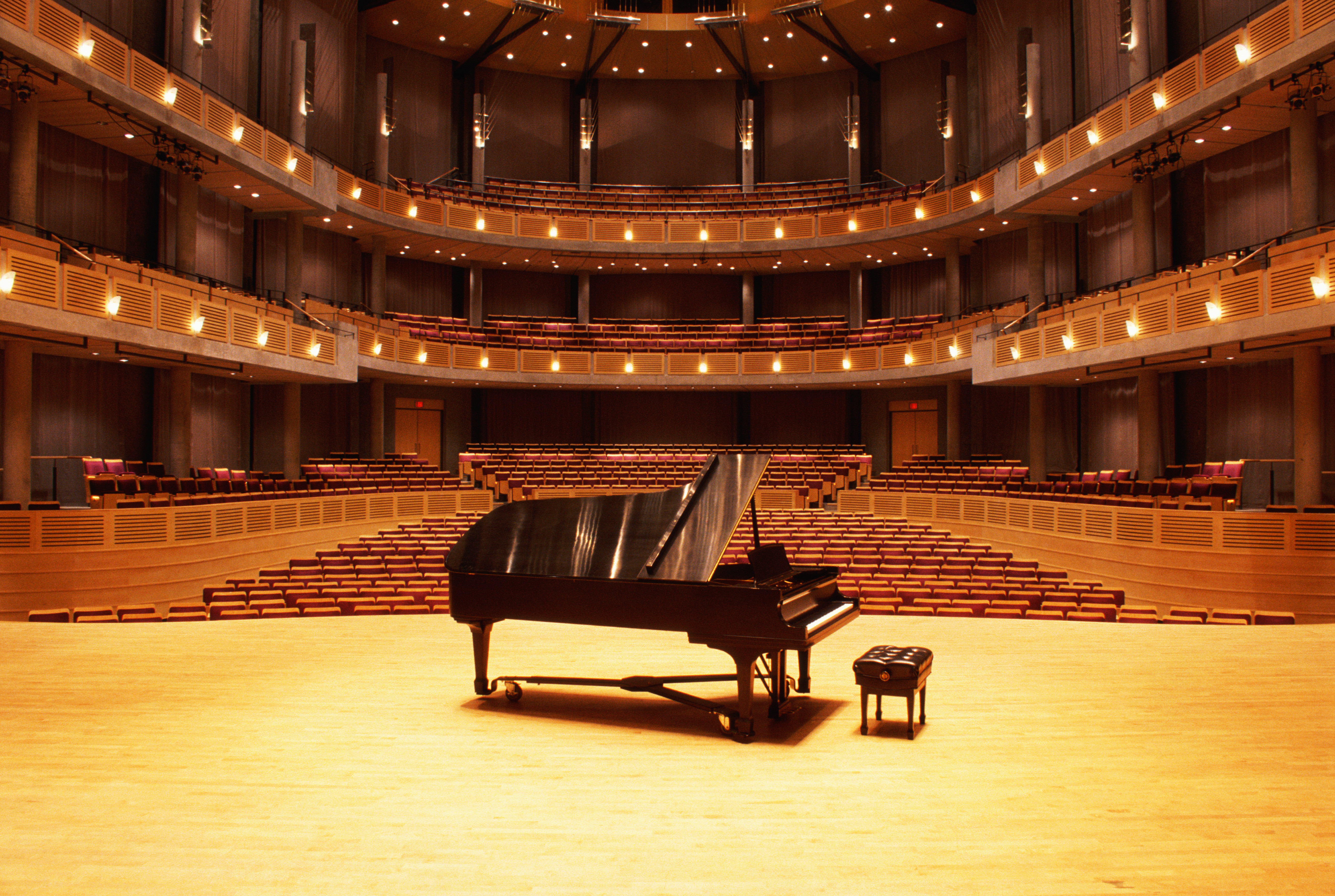 Today’s Plan
5 S Approach
Instructional Strategies
Develop a plan
Leave inspired!
Backward Design
Understanding By Design – Grant Wiggins and Jay McTighe
“Backward design, also called backward planning or backward mapping, is a process that educators use to design learning experiences and instructional techniques to achieve specific learning goals. ” (Edglossary.org)

“Only by having specified the desired results can we focus on the ... activities most likely to achieve those results.” – Chapter 1, UbD
A Song to…
A Song to Study
Instructional Strategies
Score Study
Individual
Extra resources
Class Discussions
Music Content
Element of Music
Analytical
Historical
Interdisciplinary
Literature
Dies Irae – Mozart
Flanders Fields – Paul. A. Aitkin
Wade in the Water – Moses Hogan
A Song to Solfege
Instructional Strategies
Sight Sing!
Sectionals
Quartets
Write in solfege
Music Content
Homophonic
Simple polyphony
A cappella
Minimal accidentals
Literature
Set Me As a Seal– Clausen
Gloria– Vivaldi
Grace Before Sleep– Susan LaBarr
A Song to Speak
Instructional Strategies
Large group discussions
Small group discussions
Textual analysis
Journaling
Music Content
Text
Empowerment
Cultural/Contextual
Community building
Literature
Letter From a Girl to the World– Andrea Ramsey
Great God Almighty– Stacey Gibbs
When Memory Fades– Eric Nelson
A Song to Sing
Instructional Strategies
Rote
Sectionals
Student Led
Practice Tracks
Music Content
Joyful
Simple or Rigorous
Relatable Message
Repetitious
Literature
How Can I Keep From Singing– Greg Gilpin
Praise His Holy Name– Keith Hapton
The Word Was God– Rosephanye Powell
A Song to Supplement
Instructional Strategies
Whatever suits the piece
Music Content
Specific Musical Concept
Seasonal or Novelty
Social-Emotional, teambuilding, etc.
Literature
What’s missing from the set?
Connecting ideas, style contrast, representation, etc.
Instructional Strategies
Music Content
Rhythm
Phrasing (Melodic)
Harmony
Dynamics
Style/Genre
Historical
Texts
Inter-disciplinary
Ranges/Tessitura
Languages
Instructional Strategies
Call and response
Play parts on piano
Solfege
Count Sing
Chant Rhythm
Count Rhythm
Score Study
Sectionals
Audiation
Physical Gesture
Think/Pair/Share
IPA
A Song to…
A Song to…
What’s the plan?
Based on clear goals and score study, how does the piece need to be taught?
Song’s Teaching Plan
Example
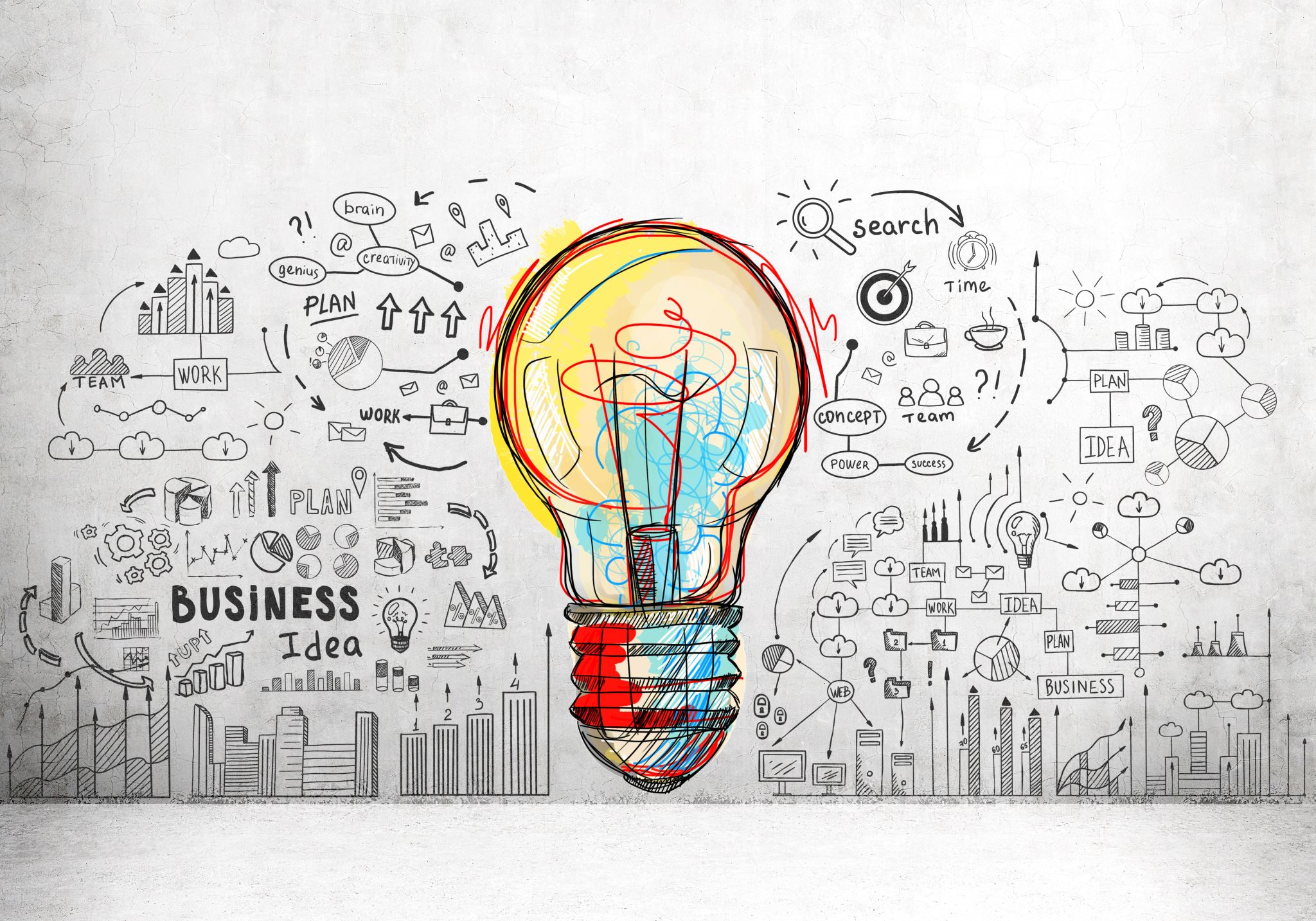 Rehearsal By Design
Dr. Jordan Cox
Jordan.Cox@mobap.edu